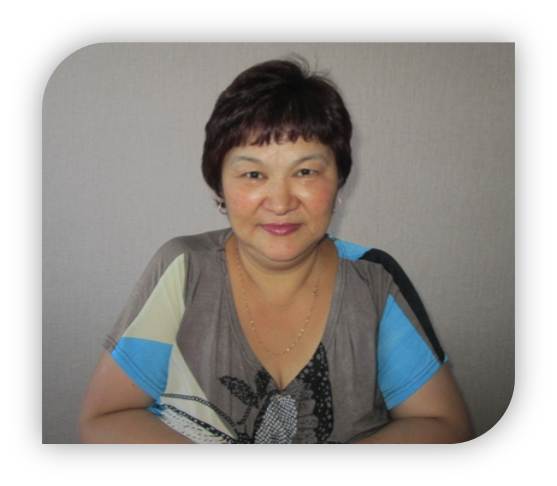 Отчёт 
по итогам производственной практики группы ПМЛ-21
мастера п/о:
 Нурпиисовой Ш.И.
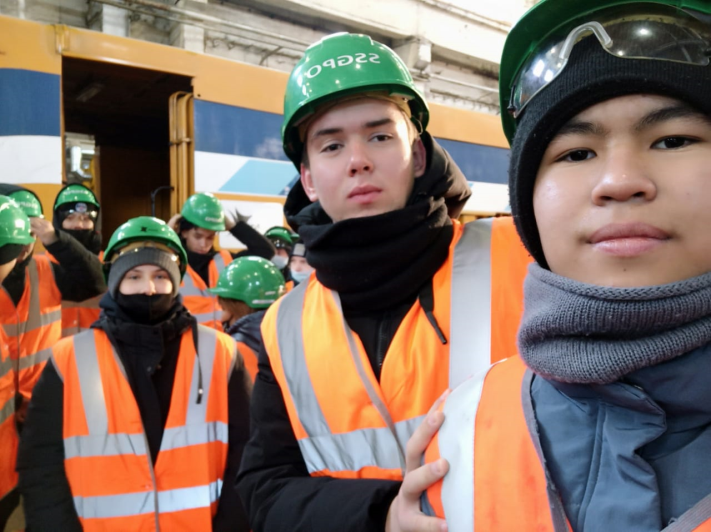 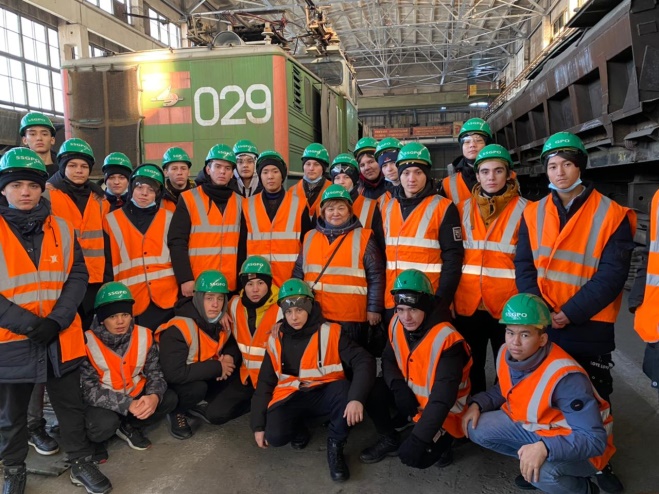 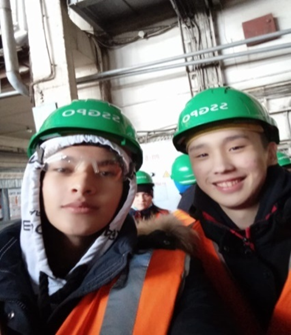 2022 г.
Цель производственной практики:
«Закрепление и совершенствование  
необходимых умений, овладение навыками по избранной специальности приобретение практического опыта»
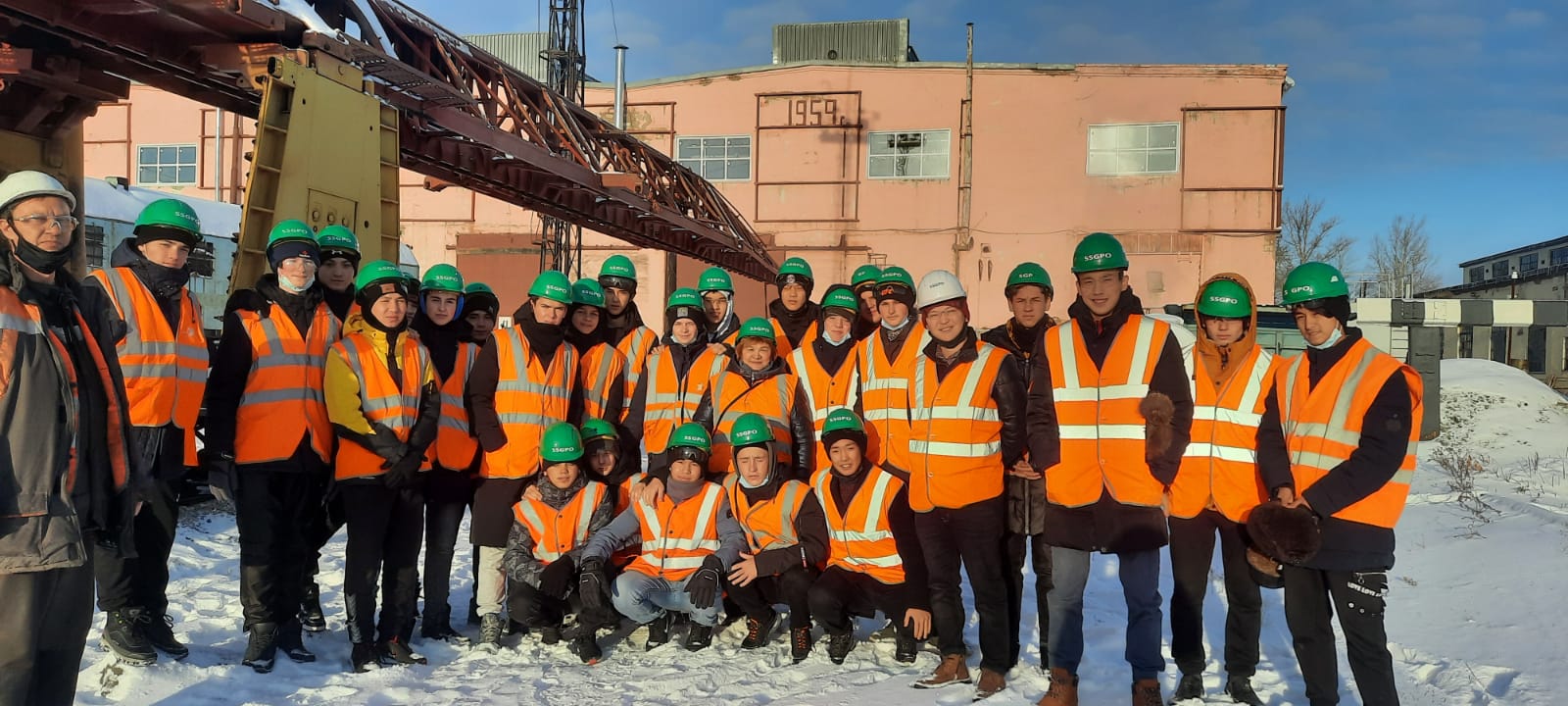 Родительское собрание
Перед выходом на производственную практику в сентябре месяце провели  родительское собрание 
с родителями группы. На собрании ознакомили родителей  с требованиями  прохождения производственной практики на предприятиях города, предъявляемые к практикантам, о получении второй специальности через ДОУ (дополнительные образовательные услуги).
Об ответственности родителей за соблюдение трудовой дисциплины студента на практике (опоздания, прогулы), с необходимыми документами на практике:
-договора, дневники, производственные характеристики о прохождении производственной практики. Всё заверенное печатями.
Родительское собрание с дорогими моими родителями
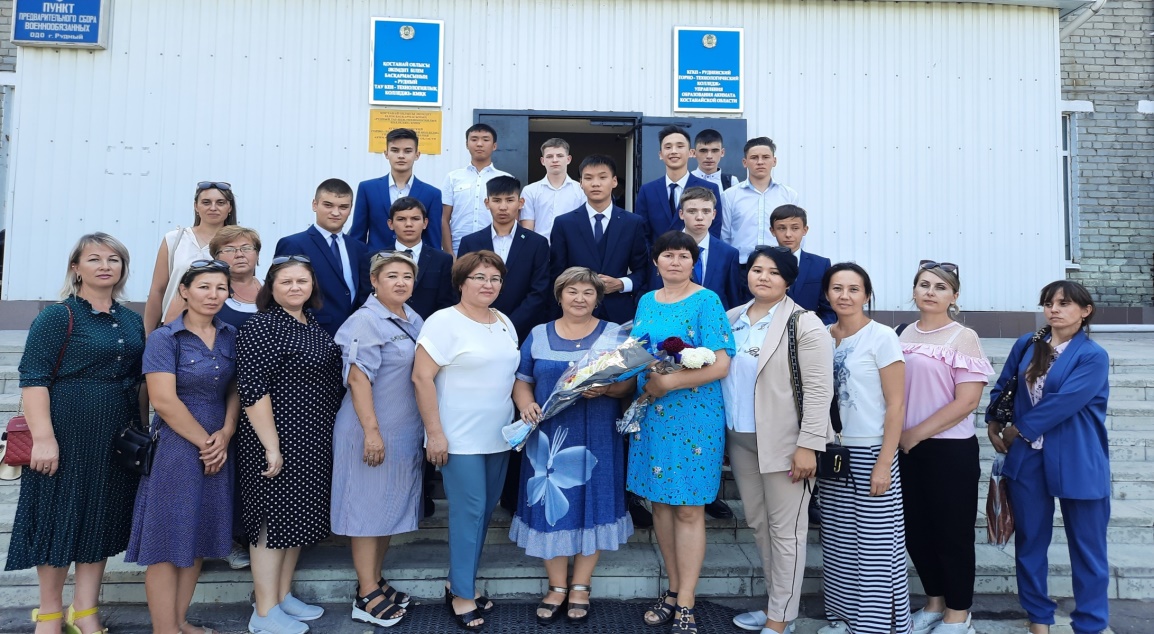 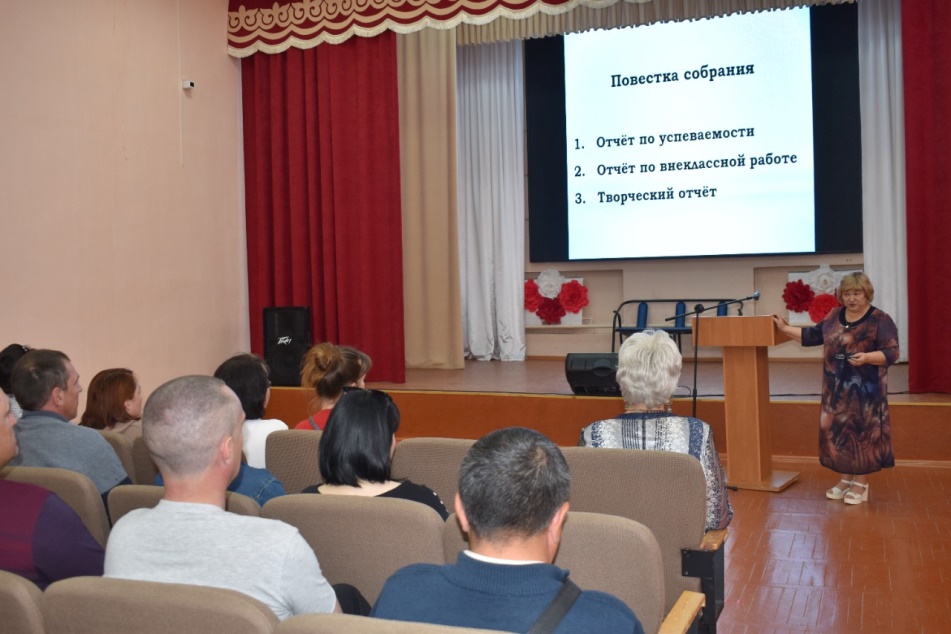 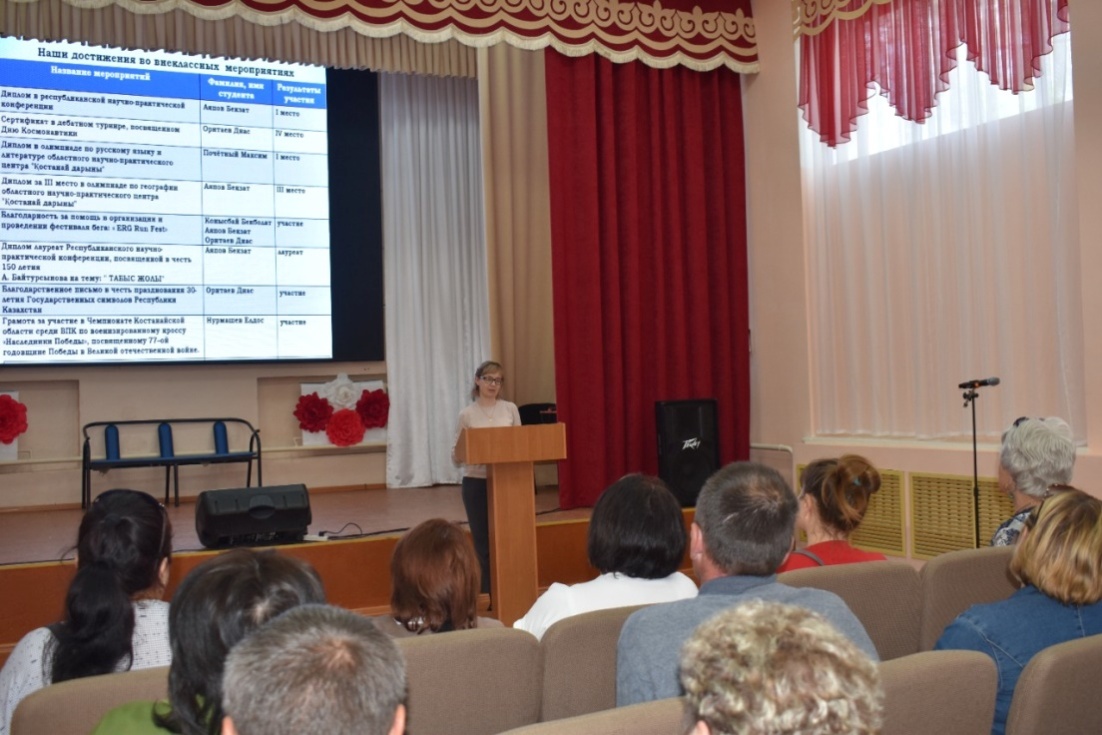 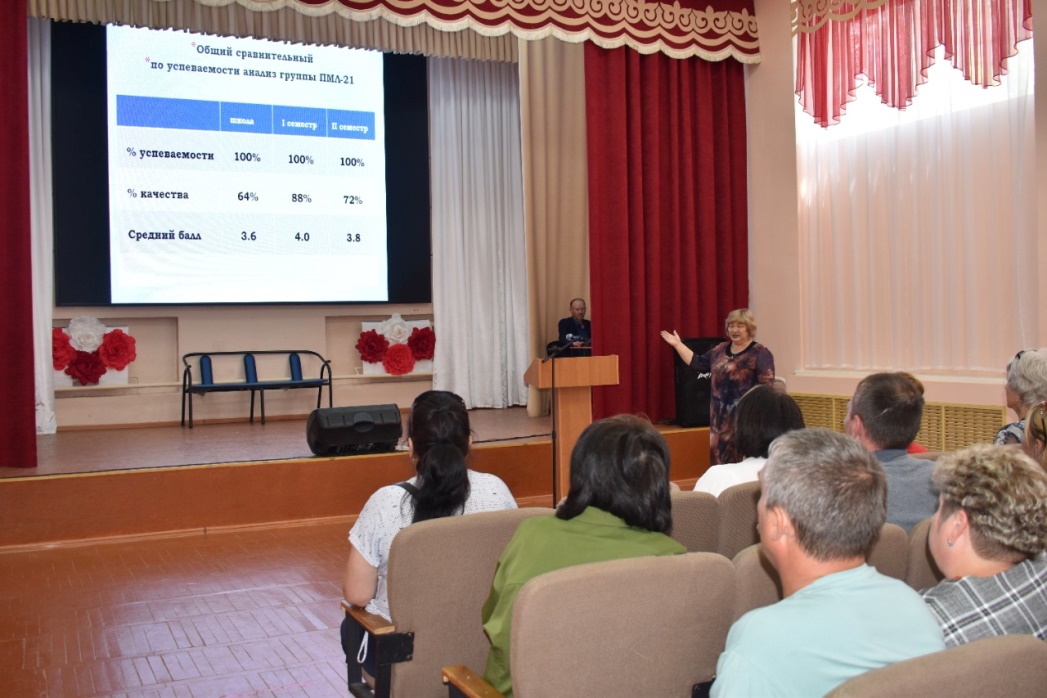 Группа ПМЛ-21  
                                        с 26 сентября по 26 декабря 2022 года 
                                             проходила производственную 
                                                практику подразделениях:




ЦРПС УРТО АО «ССГПО» - 7 чел.
ТОО «Есиль локомотив» - 5 чел.
ТОО «Рудненское ЖДХ» - 4 чел.
ТОО «Трансремвагон» - 7 чел.
ТОО «КТЖ грузовые перевозки Зааятская -КЗХ» - 1 
ТОО «КТЖ Костанайские грузовые перевозки» - 1
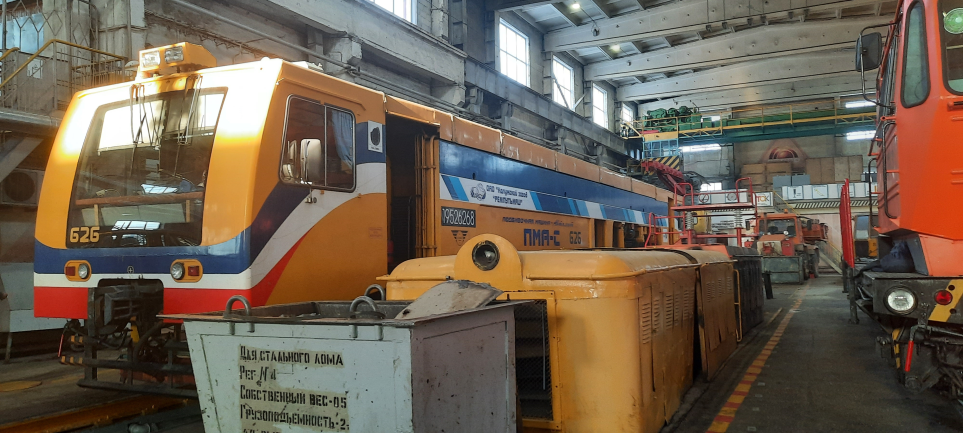 Совместное распределение студентов на производственные объекты с начальником отделения по капитальному ремонту тяговых агрегатов ЦРПС УРТО АО «ССГПО» 
 Самодуровым  Валерием  Владимировичем
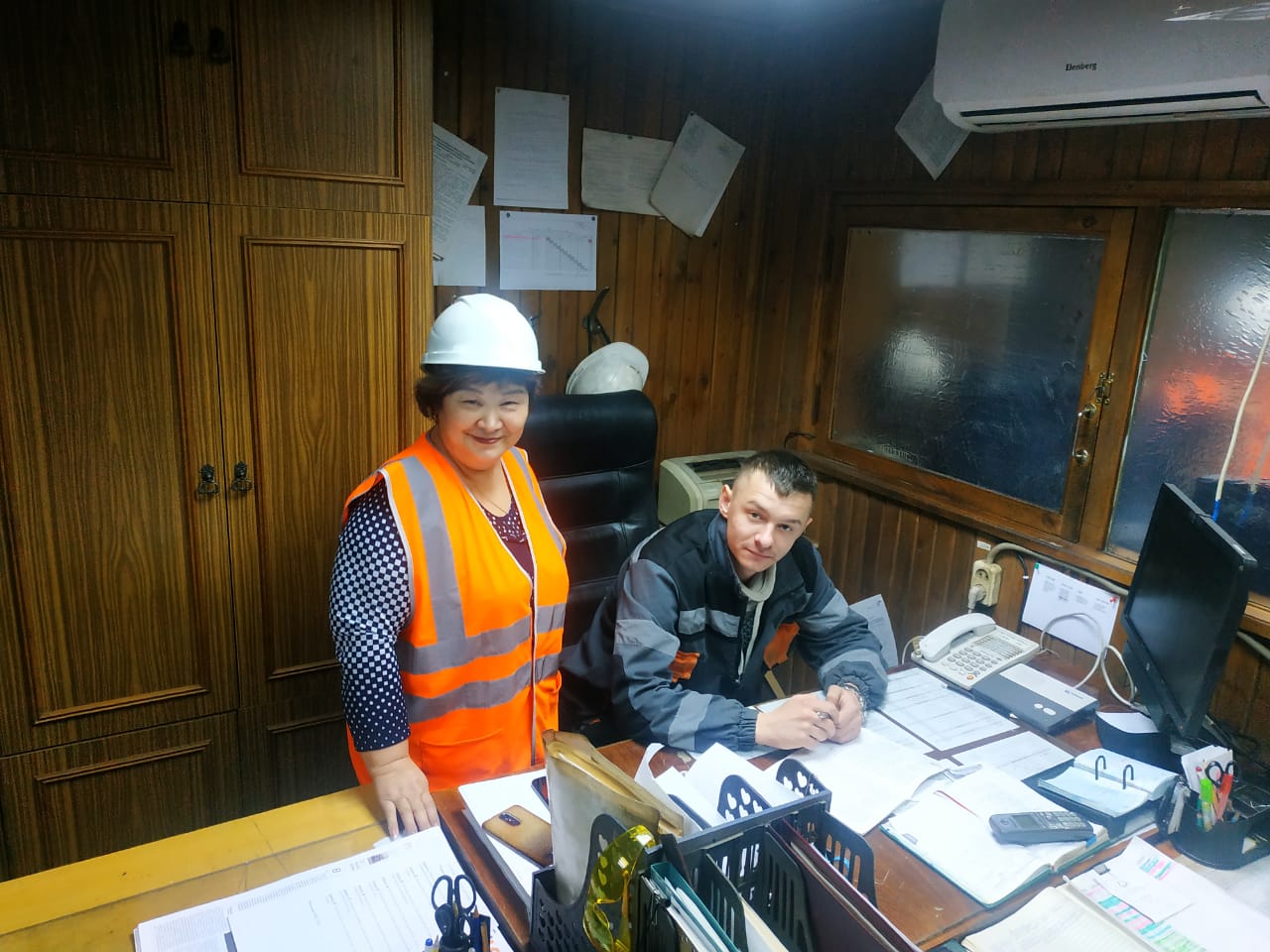 Производственная практика 
группы ПМЛ-21 в ЦРПС УРТО АО «ССГПО»
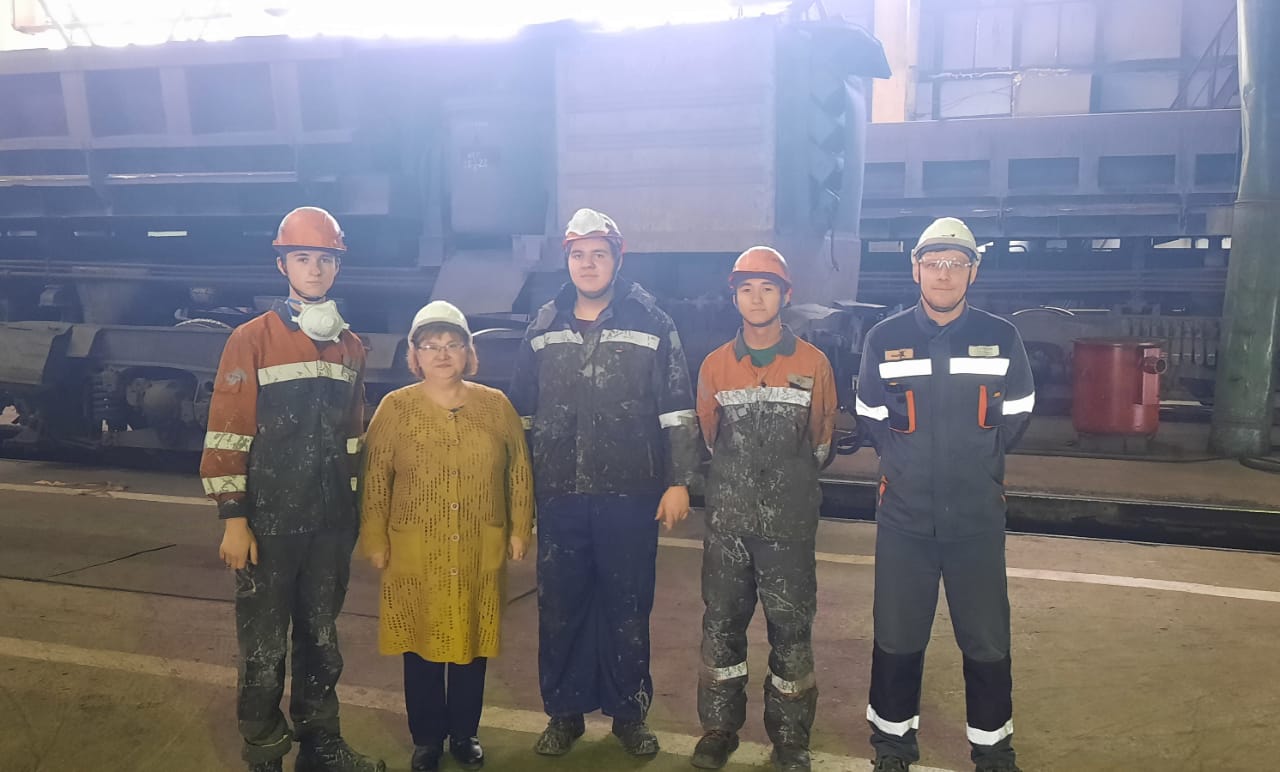 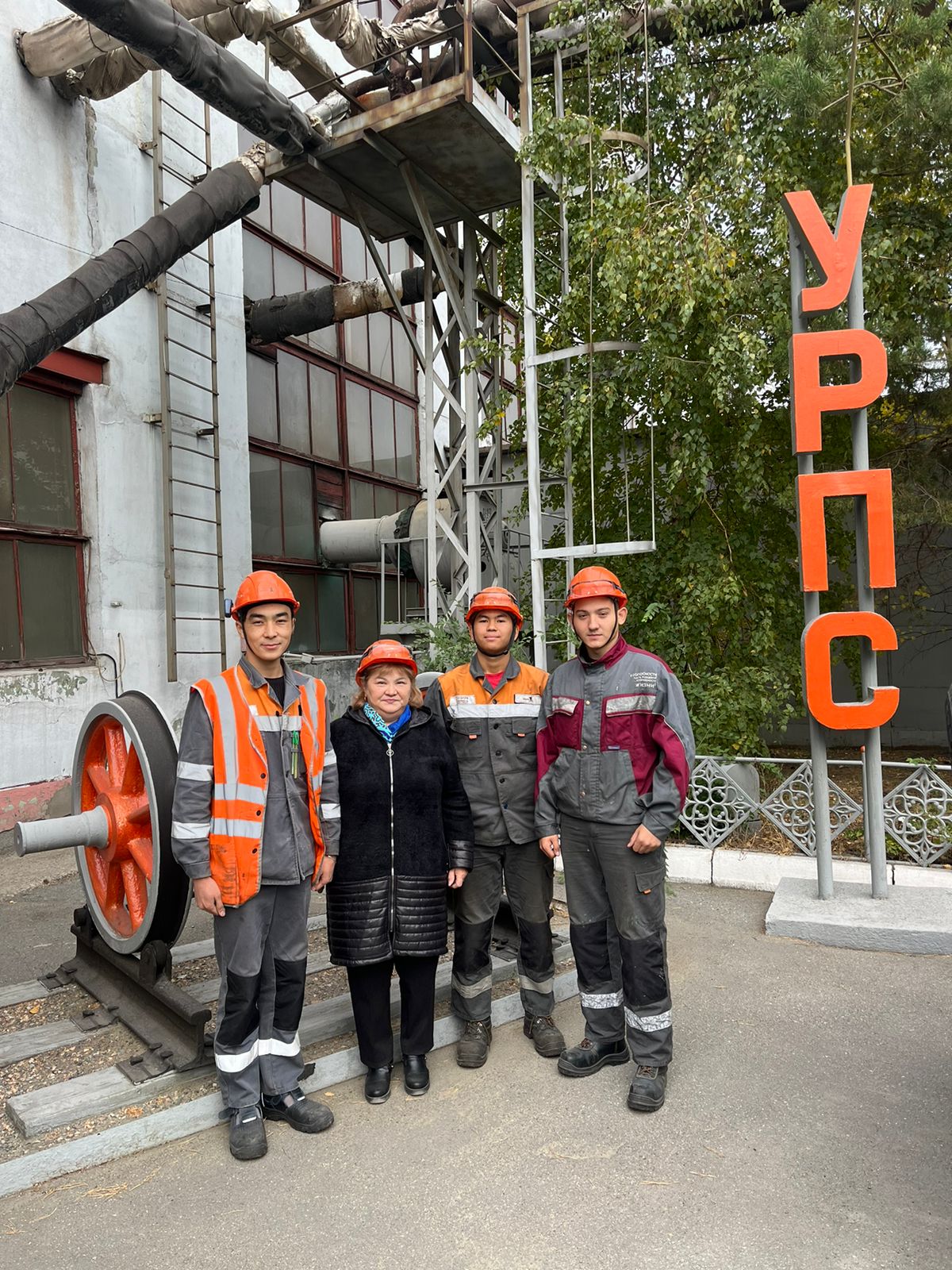 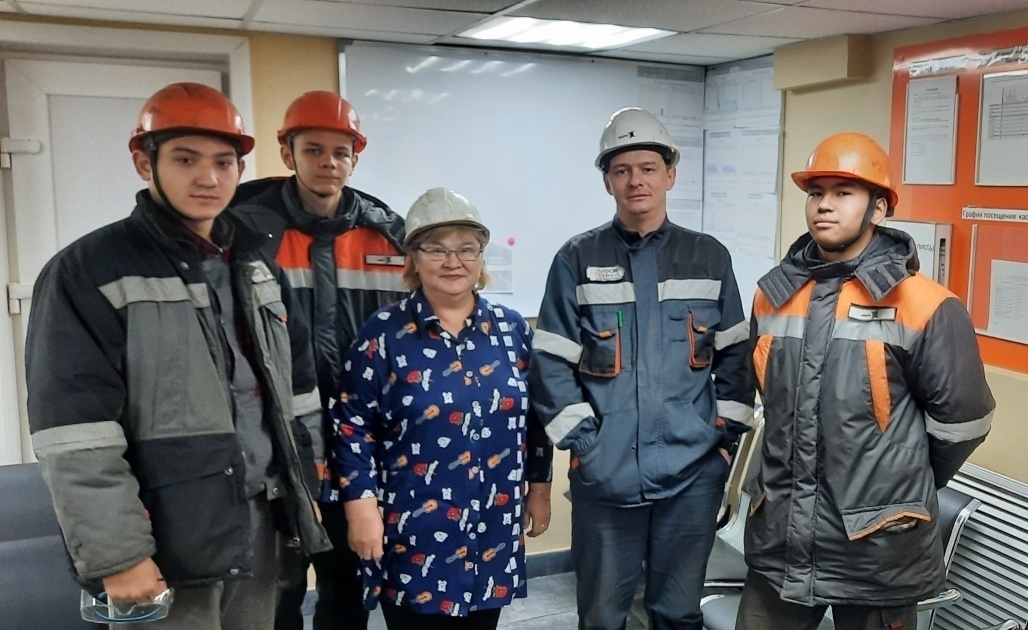 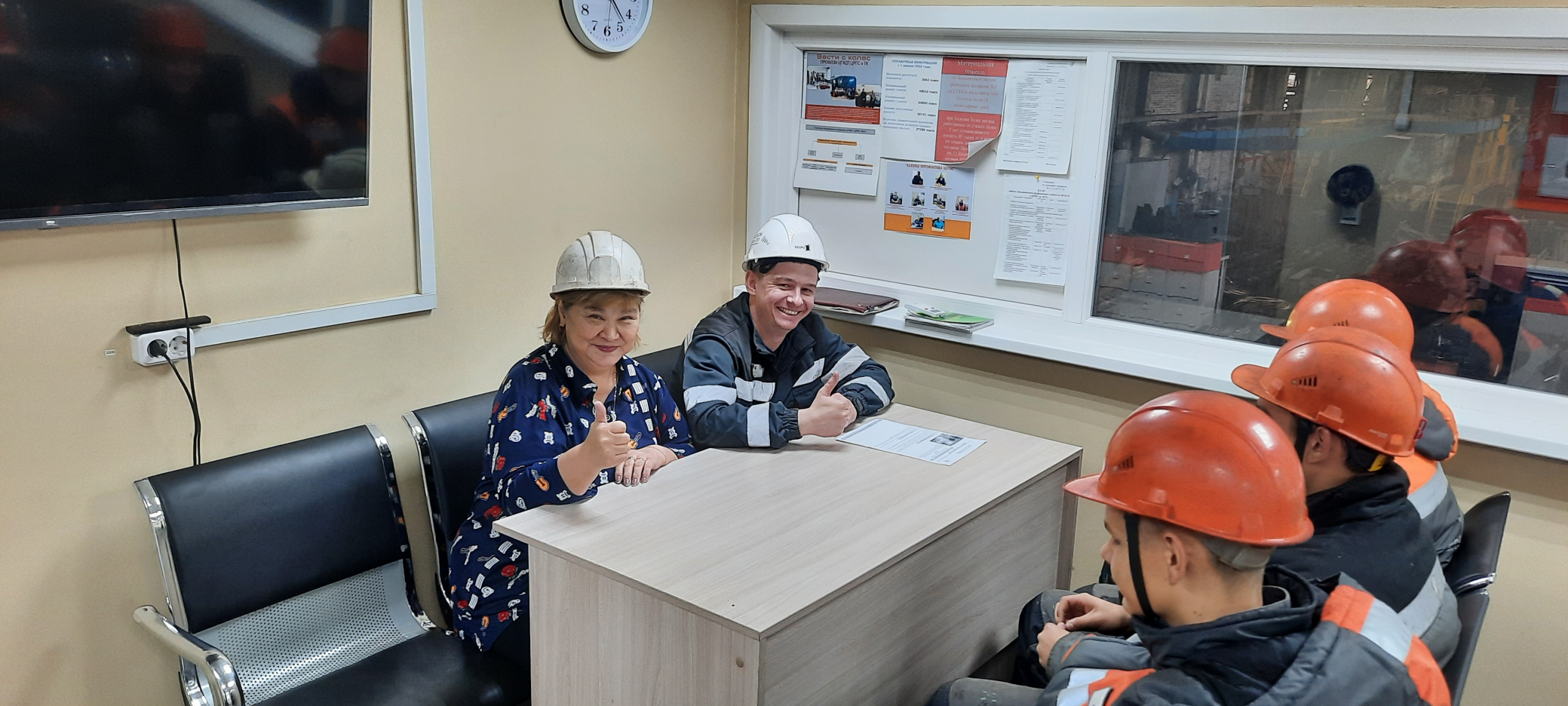 Рабочие будни на производственной практике
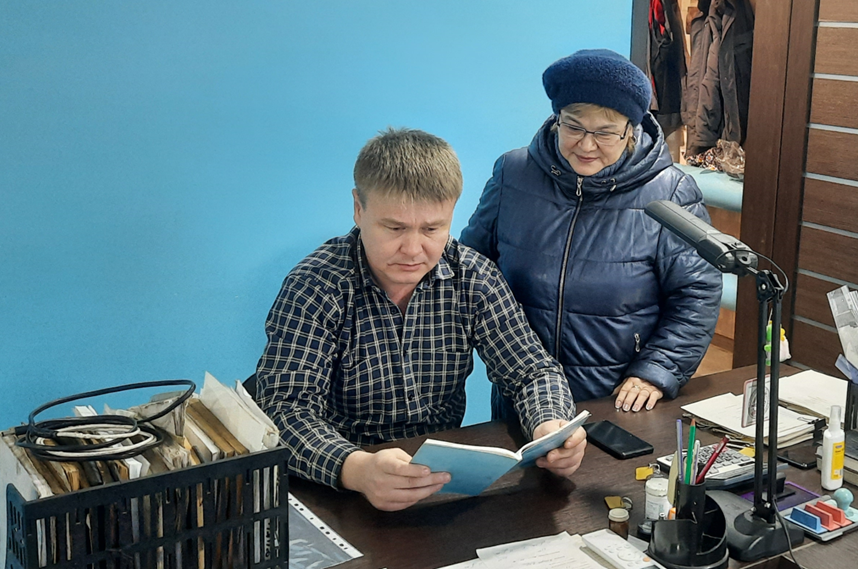 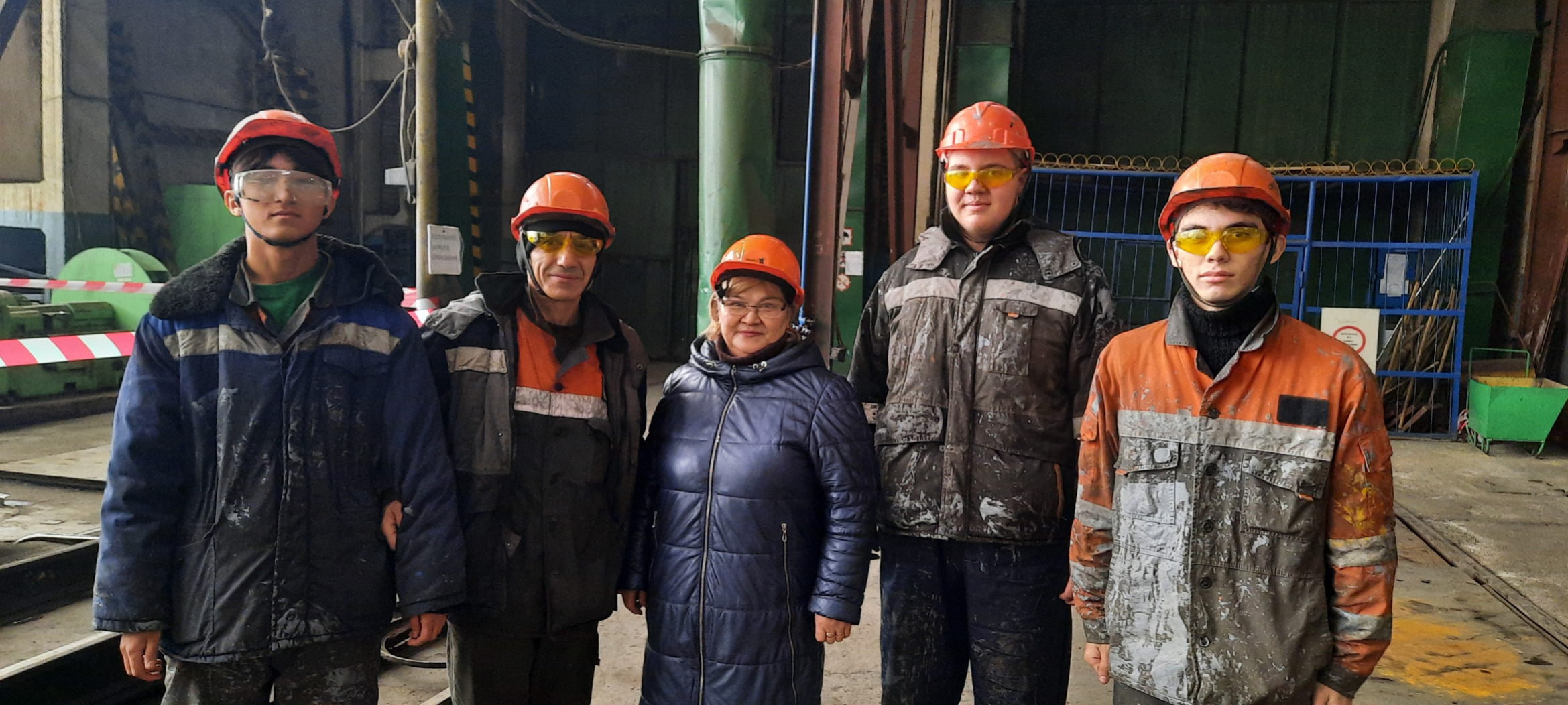 Совместное распределение студентов на производственные объекты  
с гл. инженером ТОО «Трансремвагон» 
Сельским Виктором Петровичем
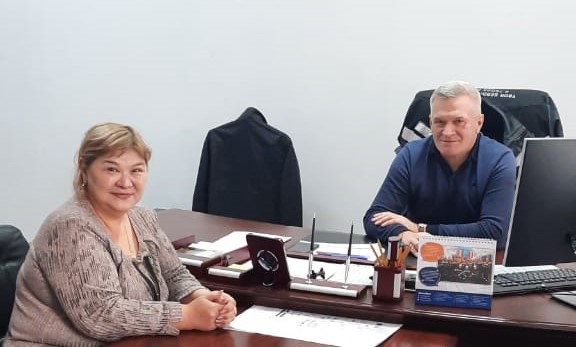 Производственная практика 
группы ПМЛ-21 в ТОО «Трансремвагон»
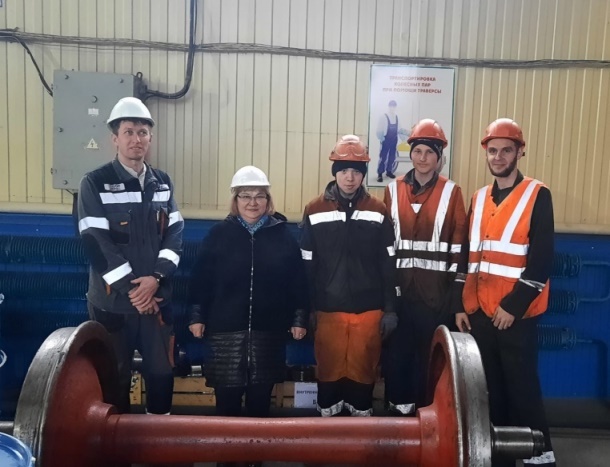 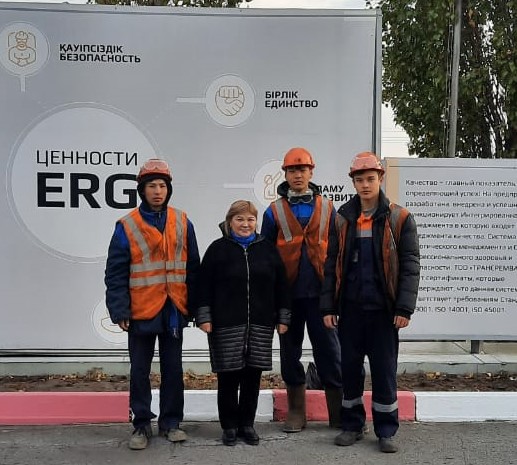 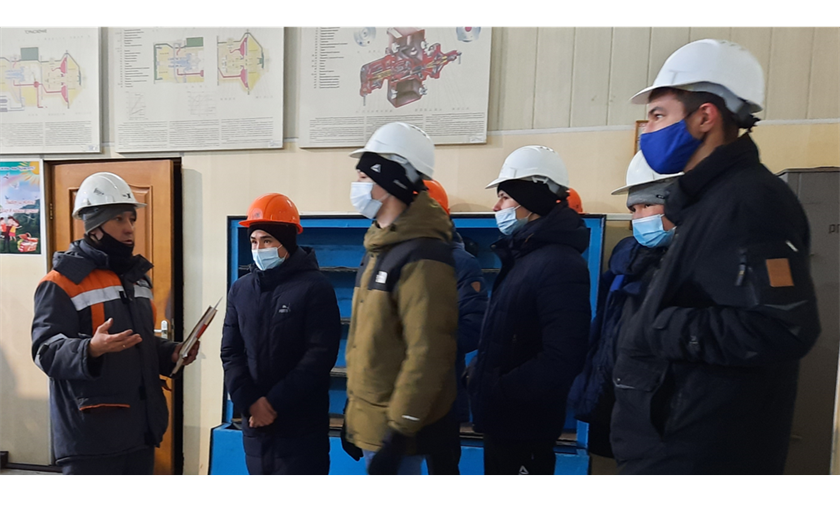 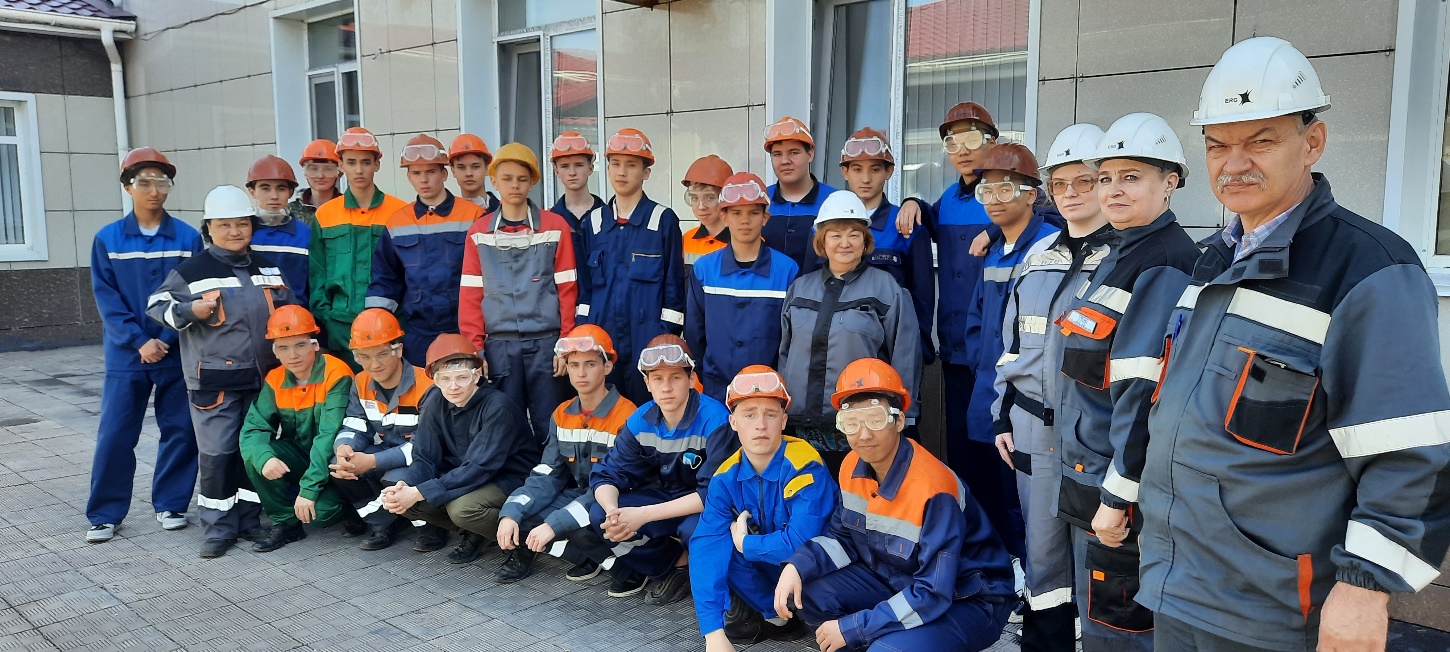 Рабочая планерку проводит  заместитель  директора по производству  
ТОО «Рудненское ЖДХ»  
Новожилов Валерий Константинович
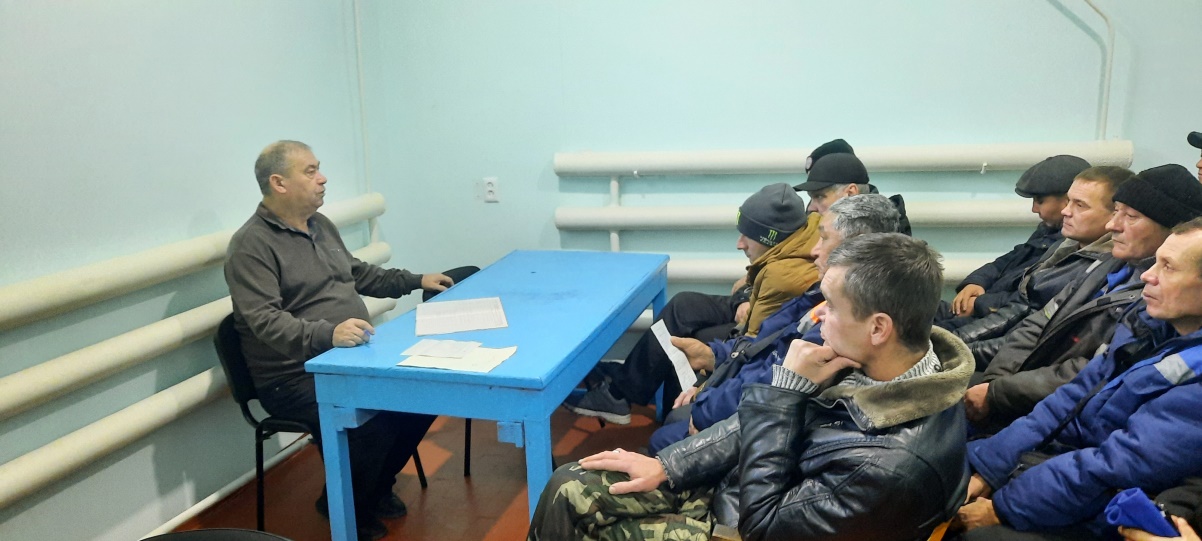 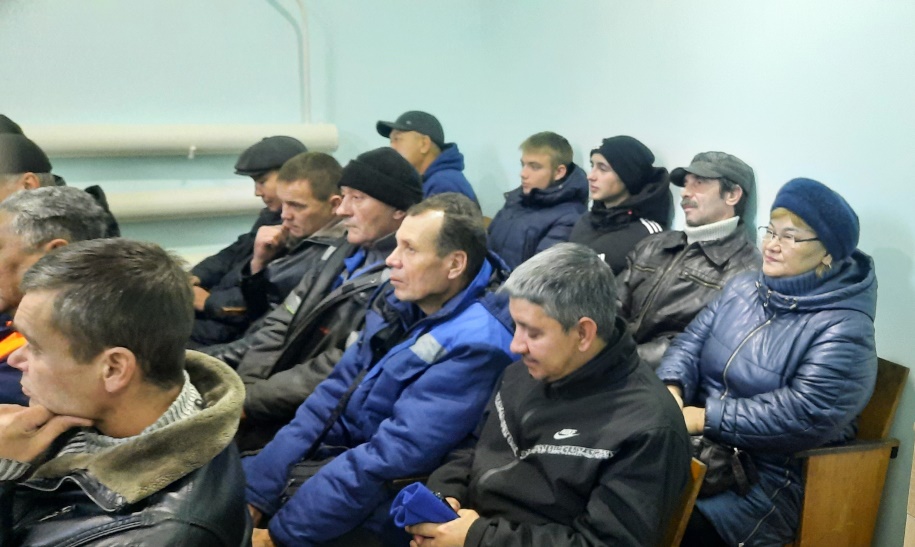 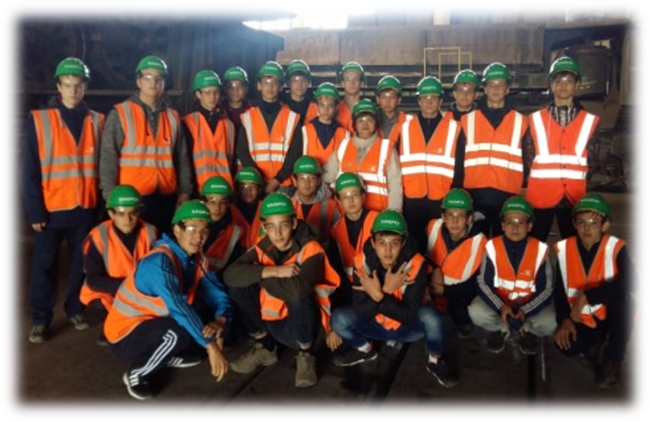 Производственная практика ПМЛ-21
Производственная  практика прошла согласно графика учебного процесса. 
Во время прохождения практики студенты более подробнее изучили азы своей будущей профессии, отрабатывали  навыки и умения по экипировке локомотива, подготовке к следованию в рейс, за ними   были закреплены наставники, которые помогали адаптироваться в рабочем коллективе.
В процессе  освоения   обучающиеся  овладели  следующими   видами работ:

Производит подбор, подготовку материалов и   
    инструментов.
Настраивает оборудование и контрольно- 
    измерительную аппаратуру.
Собирает и регулирует простые и средней 
    сложности узлы, механизмы.
Проводит испытание собираемых узлов и 
    механизмов.
Устраняет дефекты, обнаруженные при сборке и  
    испытании узлов и механизмов.
Проверяет правильность сборки со снятием 
    эксплуатационных диаграмм и характеристик.
Салыстырмалы мониторингі 
ӨЖШ  - 21  тобы ( өндірістік оқыту)
Сравнительный мониторинг  
группы ПМЛ-21 
(производственное обучение)
Салыстырмалы мониторингі 
ӨЖШ  - 21  тобы ( өндірістік оқыту)
Сравнительный мониторинг 
группы ПМЛ-21 
(производственное обучение)
Такие высокие показатели достигнуты, благодаря тесному сотрудничеству с руководителями подразделений:
 1. АО ССГПО
 2. ТОО «Есиль локомотив»
 3. ТОО «Рудненское ЖДХ»
 4. ТОО «Трансремвагон»
 5. ТОО «КТЖ-грузовые перевозки».
 6. ТОО «КТЖ – грузовые перевозки»  Зааятское отд. 
Совместная работа колледжа и социальных партнеров помогает обучающимся: 
 - в получении положительных результатов в учебе; 
 - в повышении и закреплении качественных знаний; 
 - в изучении и освоении новой техники; 
 - повышает конкурентоспособность на рынке труда; 
 - имеют место положительные отзывы со стороны  
   работодателей.
Производственная практика была оплачиваемая в подразделениях АО ССГПО – 60000 тенге, 
ТОО «Есиль-Локомотив» - 100000 тенге, но наряду с положительными отзывами, есть минусы прохождения производственной практики, а именно не во всех подразделениях практика была оплачиваемая. 
В таких подразделениях, как  ТОО «РЖДХ», 
ТОО «Трансремвагон» практика не оплачивалась.
По результатам прохождения производственной практики обучающиеся приобрели 
практический опыт по специальности: 
«Помощник машиниста локомотива»
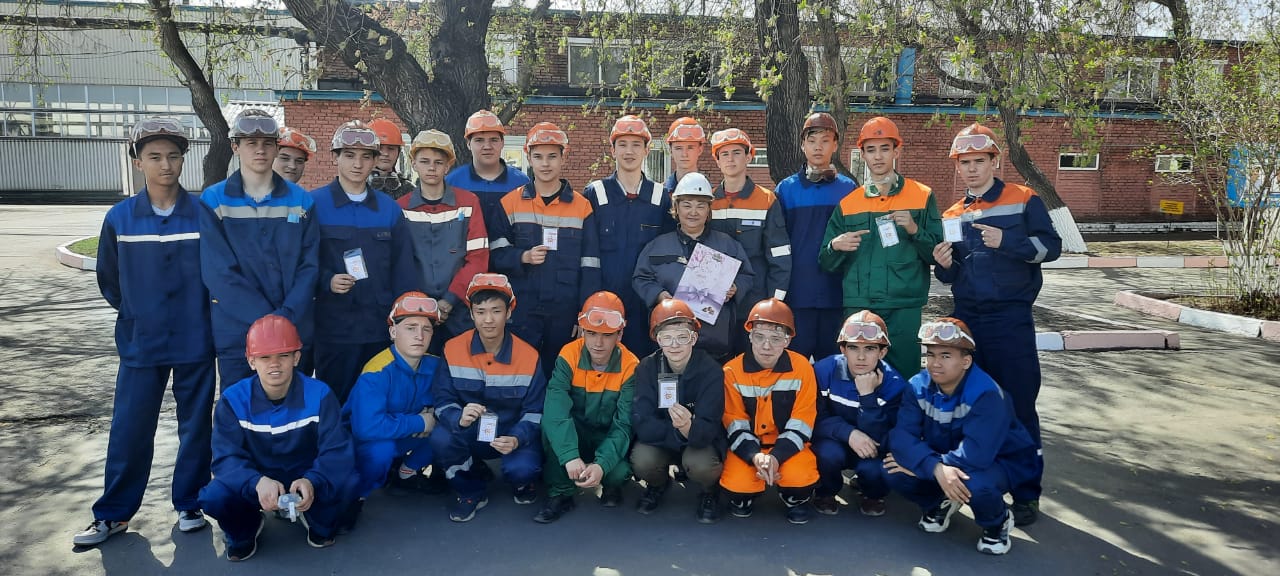 По окончании производственной практики  представители подразделений поздравили с успешным окончанием  и вручили  грамоты студентам группы ПМЛ-21
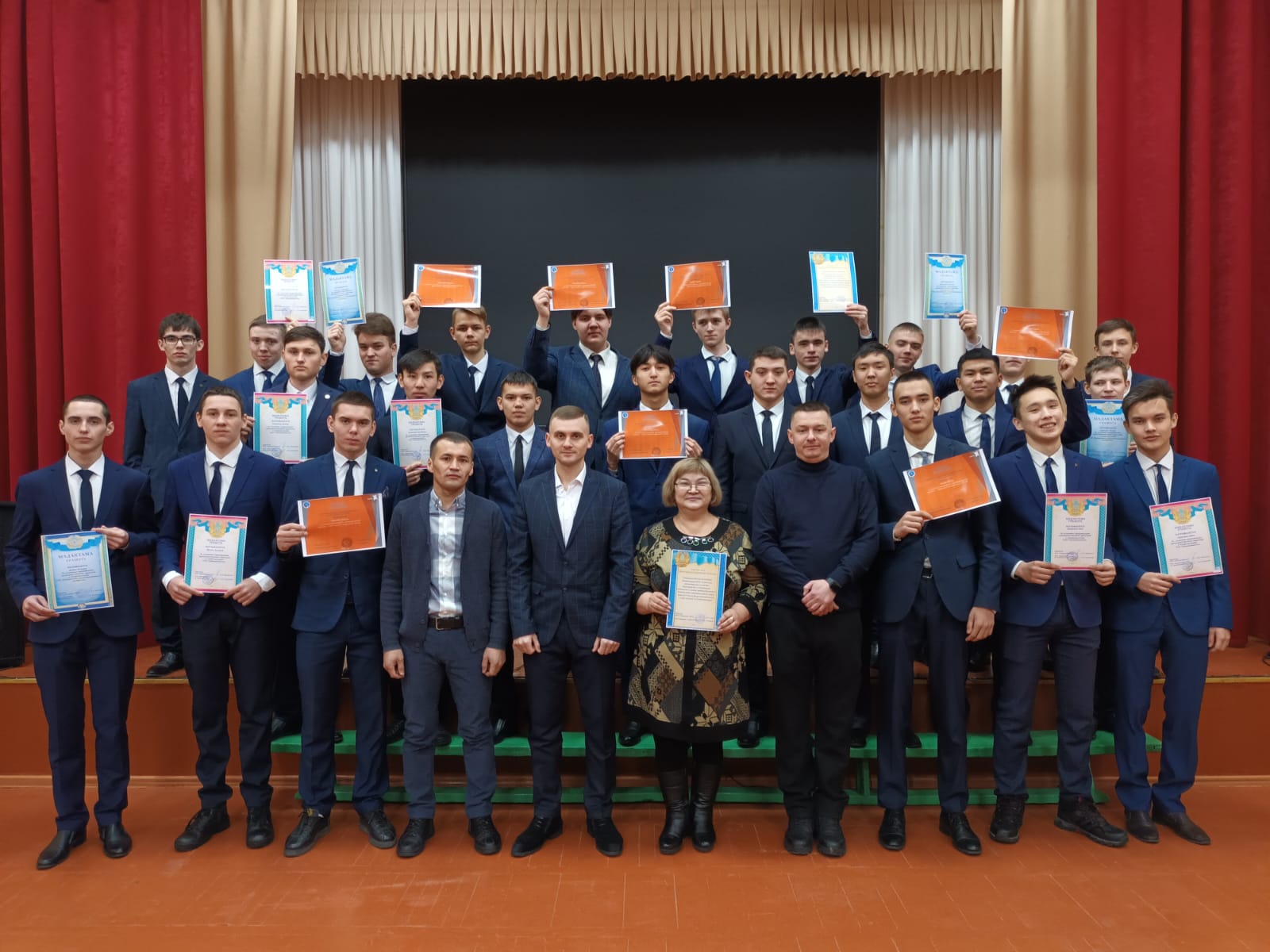